ФГБОУ ВО КрасГМУ им. проф. В.Ф. Войно-Ясенецкого Минздрава России

Кафедра внутренних болезней и иммунологии с курсом ПО
Инструментальная диагностика пиелонефрита
Выполнила: ординатор 1 года специальности терапия Торгунакова М.С.
УЗИ-диагностика острого пиелонефрита
Рекомендовано выполнение ультразвукового исследования (УЗИ) и допплерографии не позднее 24 часов от момента поступления в стационар
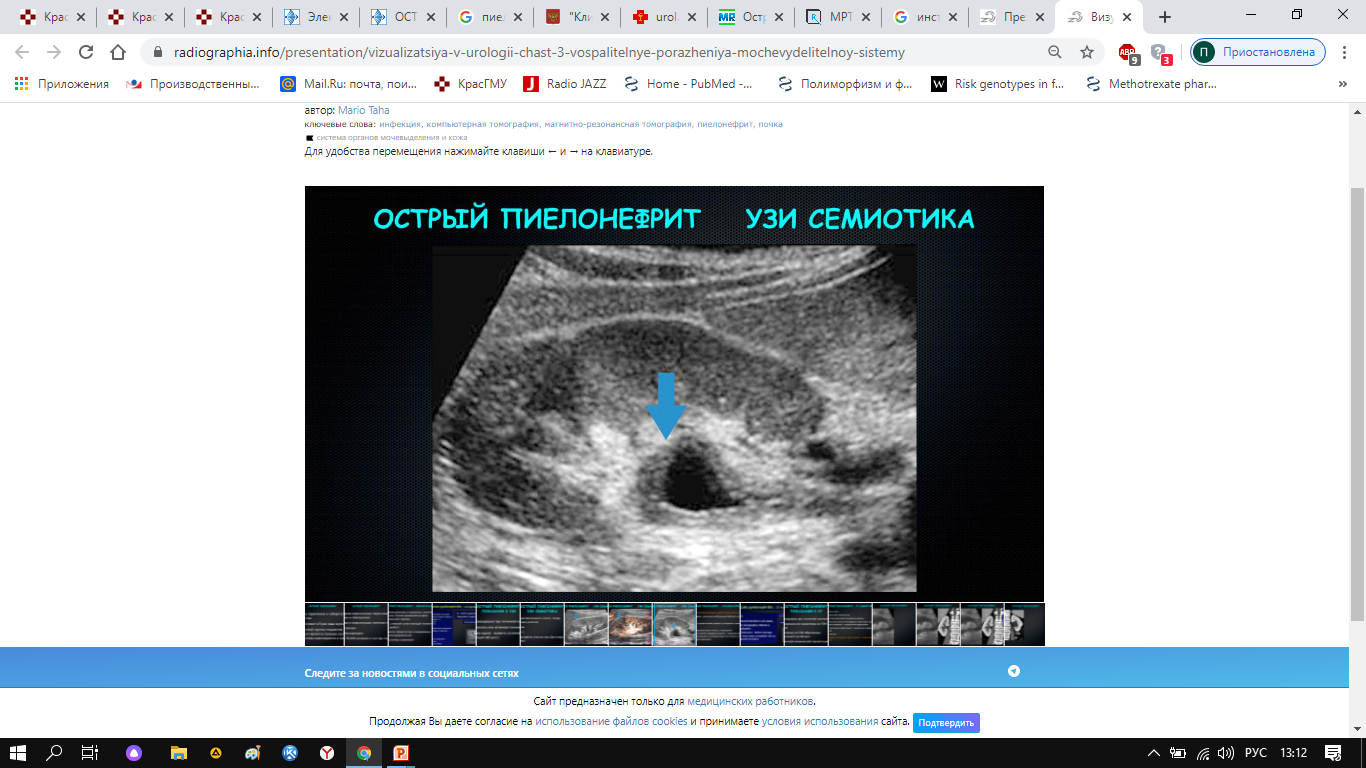 Признаки:
Относительное увеличение почек
Ограничение или отсутствие их дыхательной подвижности за счёт отёка околопочечной клетчатки
Утолщение почечной паренхимы вследствие интерстициального отёка
УЗИ-диагностика острого пиелонефрита
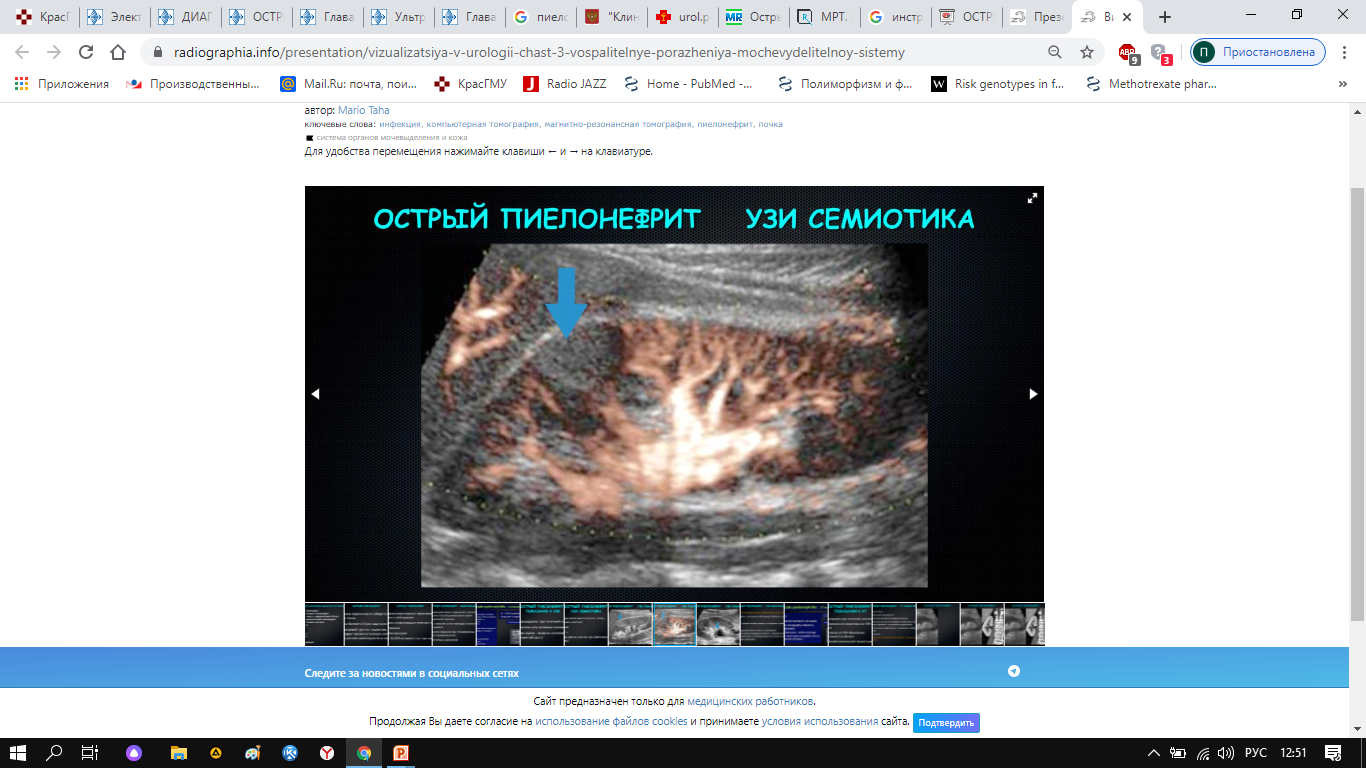 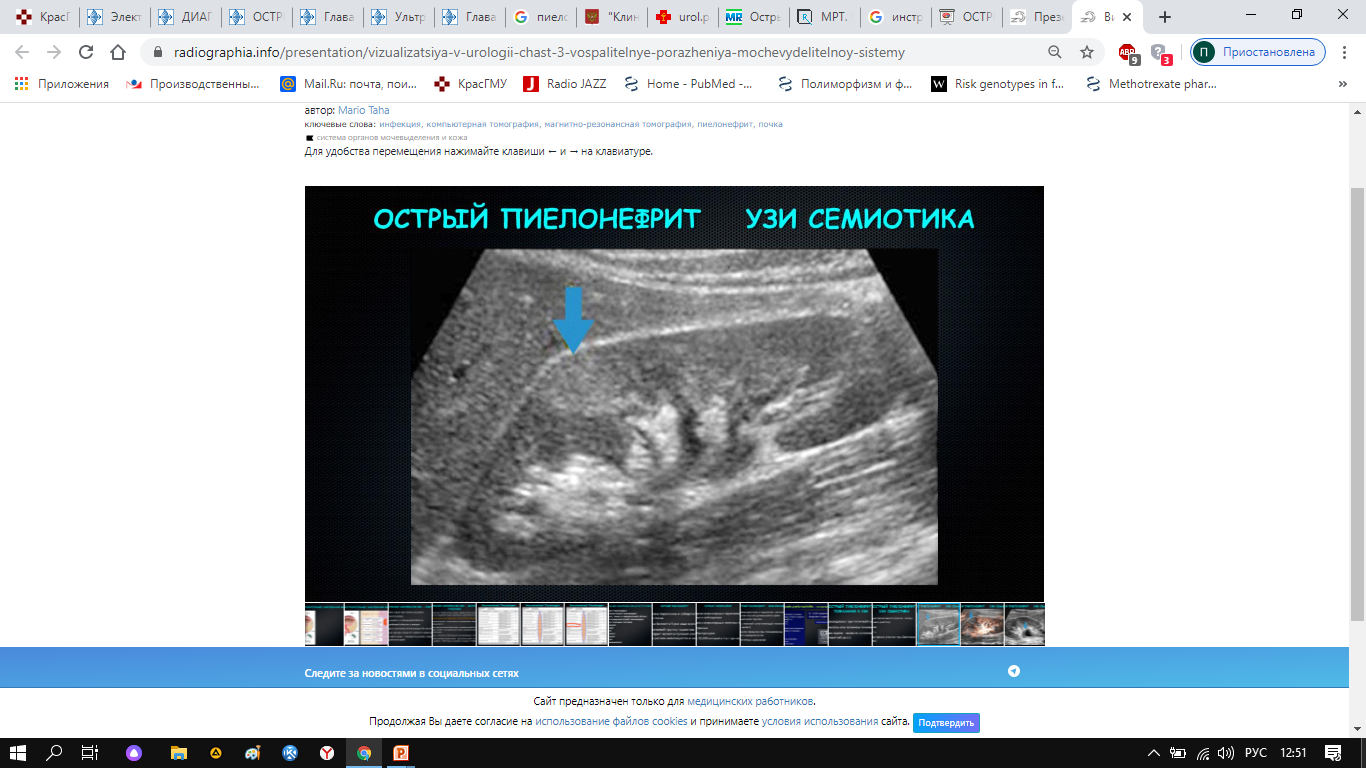 Очаговые изменения в паренхиме (гипоэхогенные участки), которые при гнойном пиелонефрите (карбункул и абсцесс почки) приобретают очерченный характер
Косвенный признак нарушений оттока мочи - расширение чашечно-лоханочной системы
Допплерографическое исследование почечных сосудов при остром пиелонефрите подтверждает нарушения кровотока в мелких сосудах коры и мозгового вещества, очаговые ишемические изменения при карбункулах и абсцессах
УЗИ-диагностика обструктивного пиелонефрита
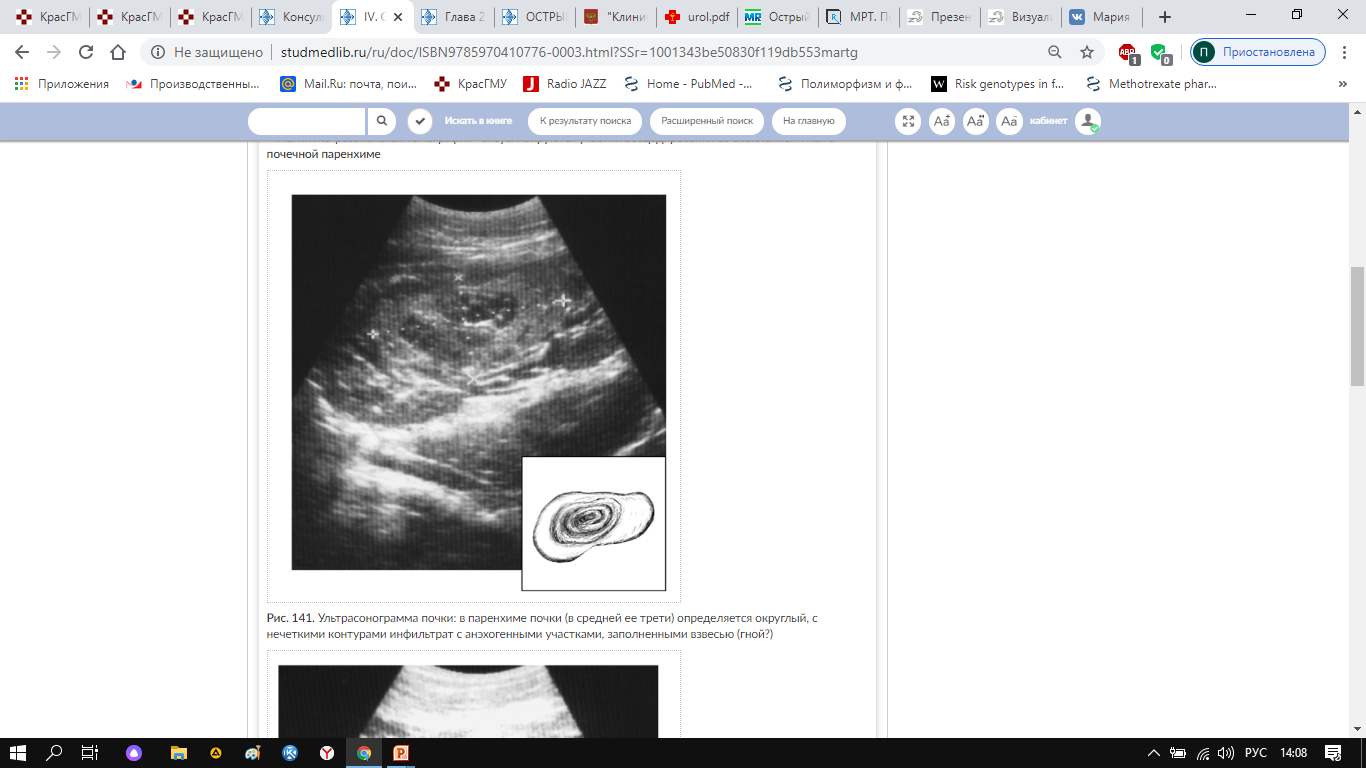 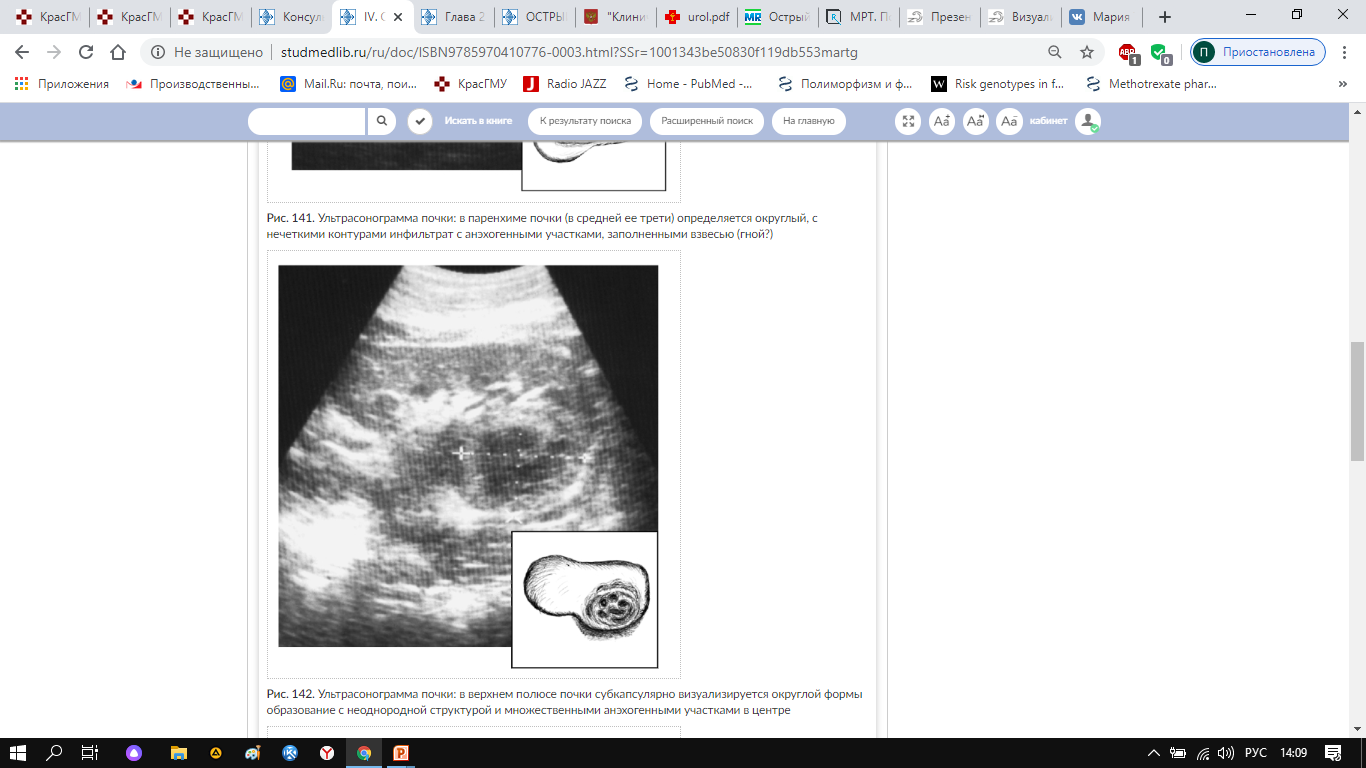 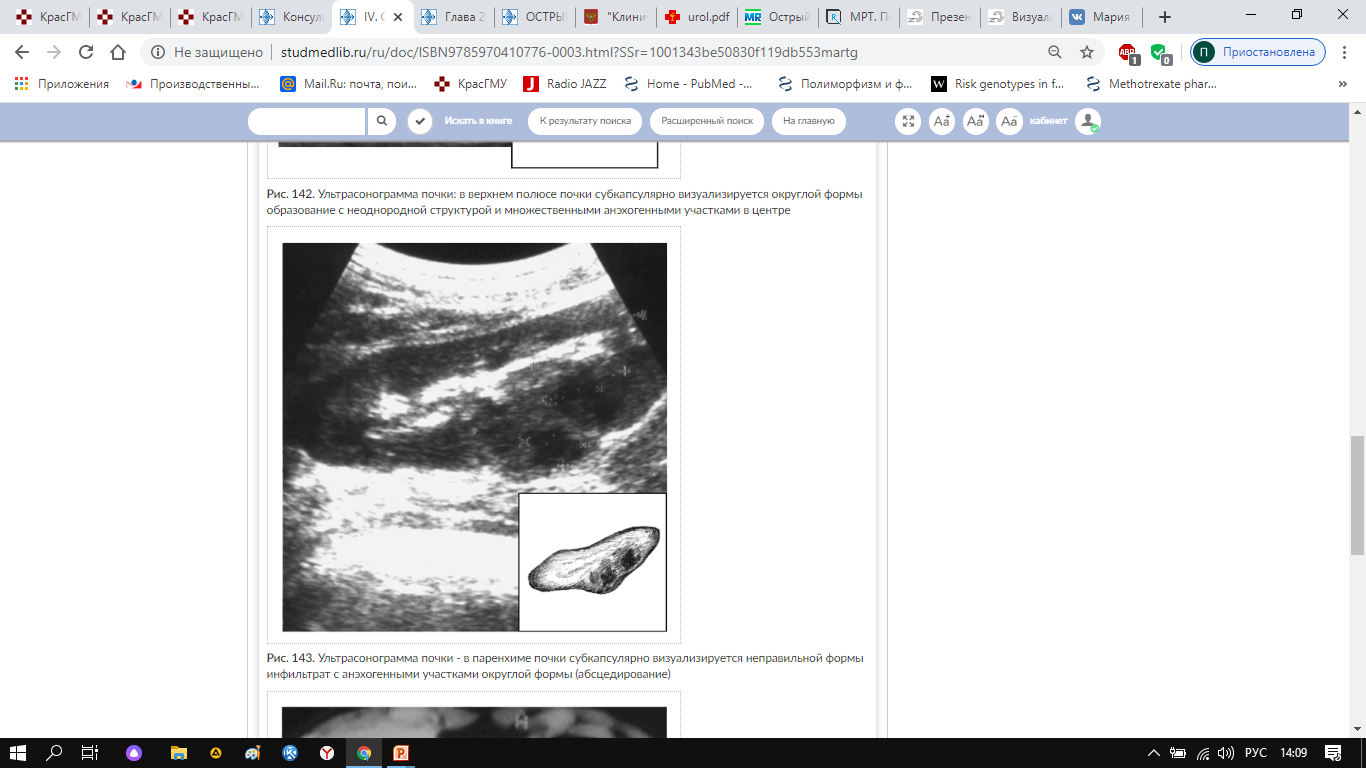 В паренхиме почки (в средней ее трети) определяется округлый, с нечеткими контурами инфильтрат с анэхогенными участками, заполненными взвесью (гной?)
в паренхиме почки субкапсулярно визуализируется неправильной формы инфильтрат с анэхогенными участками округлой формы (абсцедирование)
В верхнем полюсе почки субкапсулярно визуализируется округлой формы образование с неоднородной структурой и множественными анэхогенными участками в центре
УЗИ-диагностика острого пиелонефрита
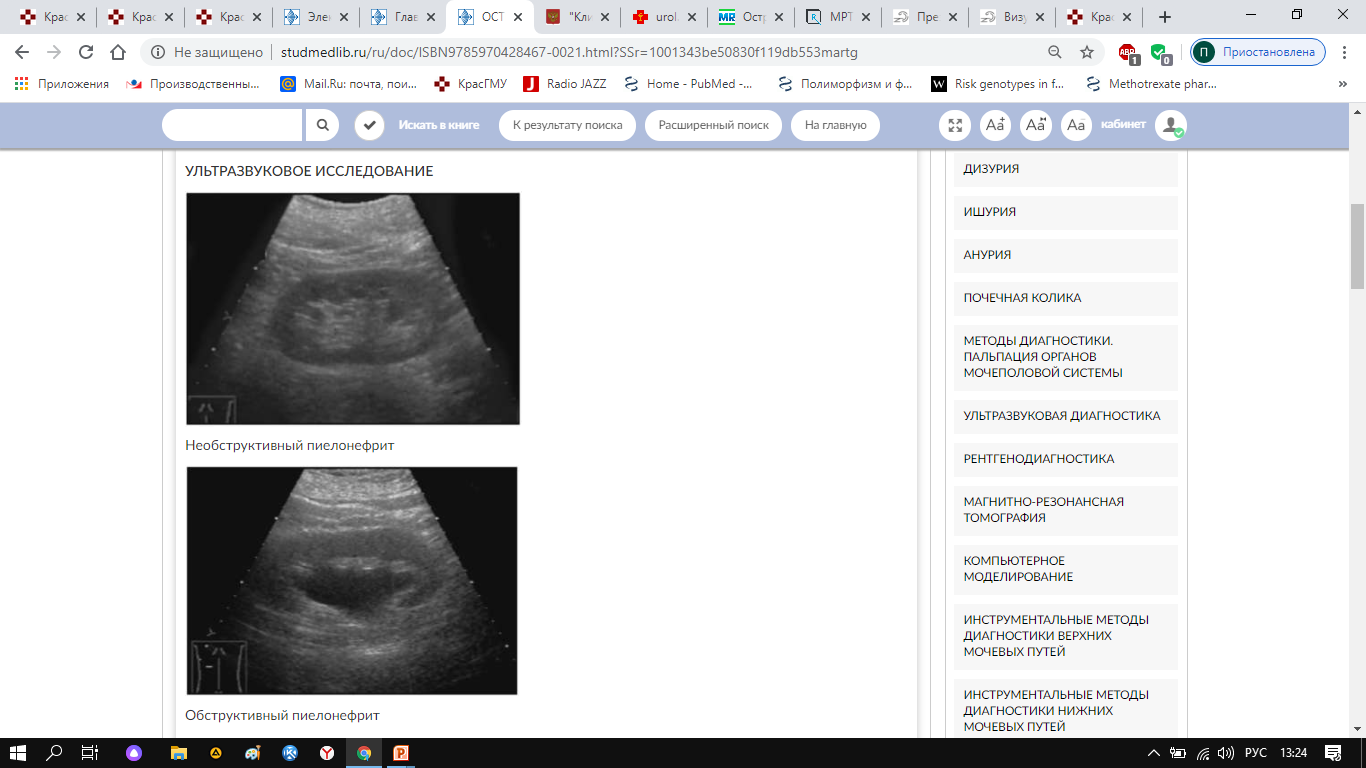 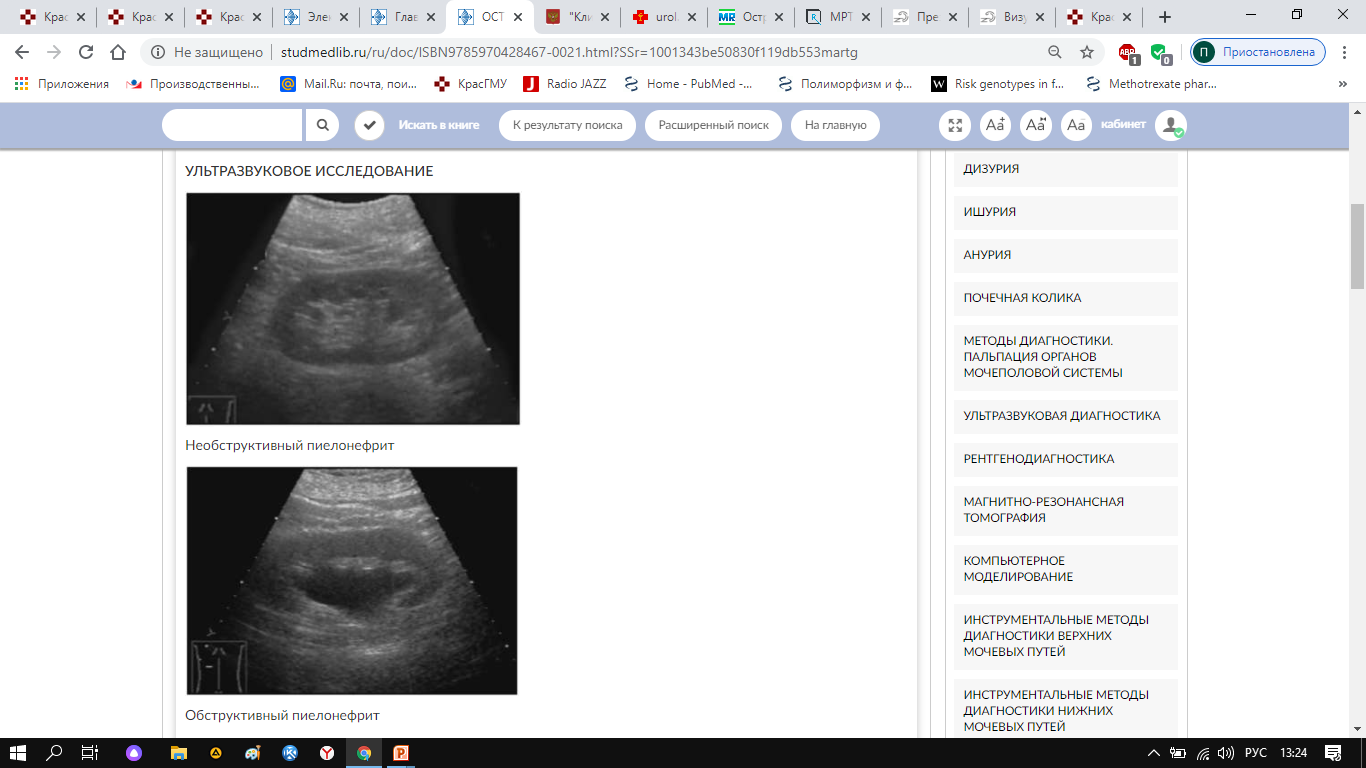 Урография
Выполнение обзорной урографии позволяет диагностировать калькулёзный характер острого пиелонефрита, а экскреторной урографии - состояния почек и мочевыводящих путей, а также пассажа мочи
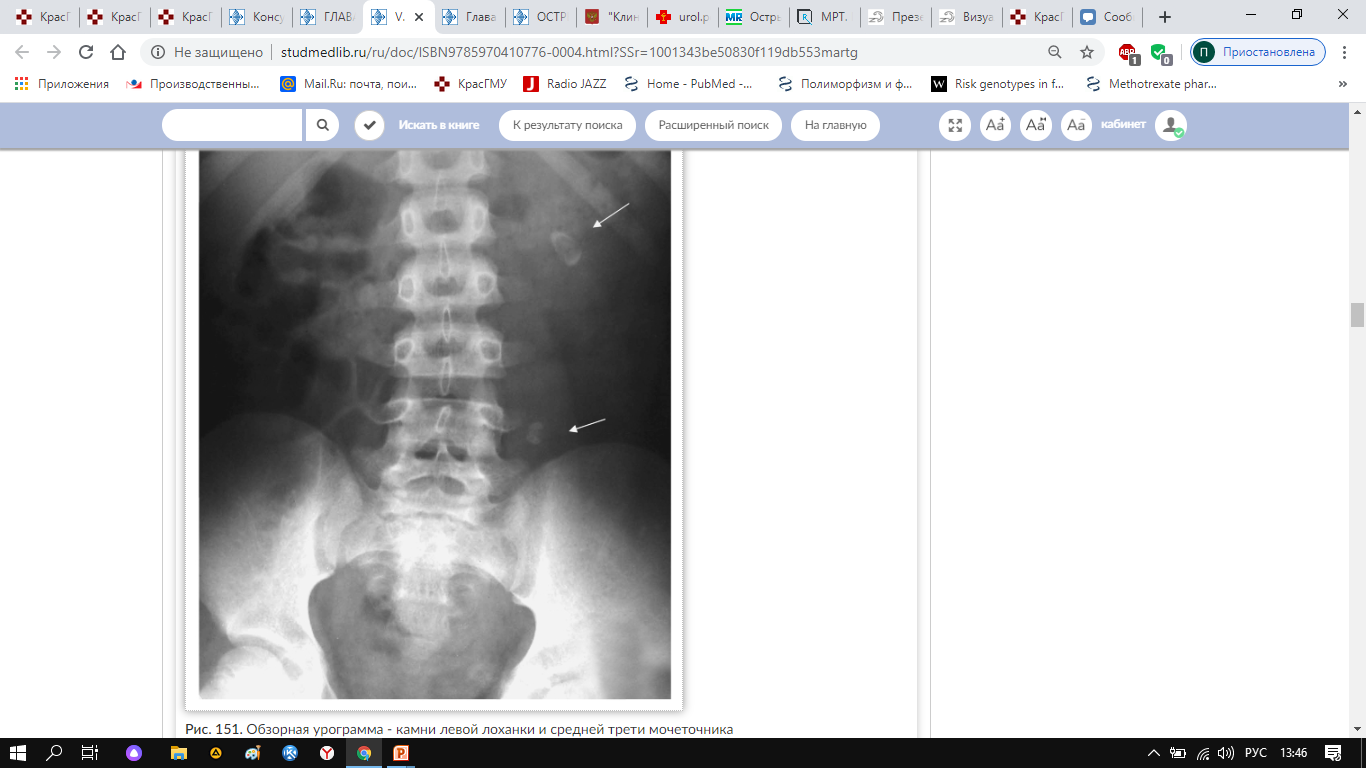 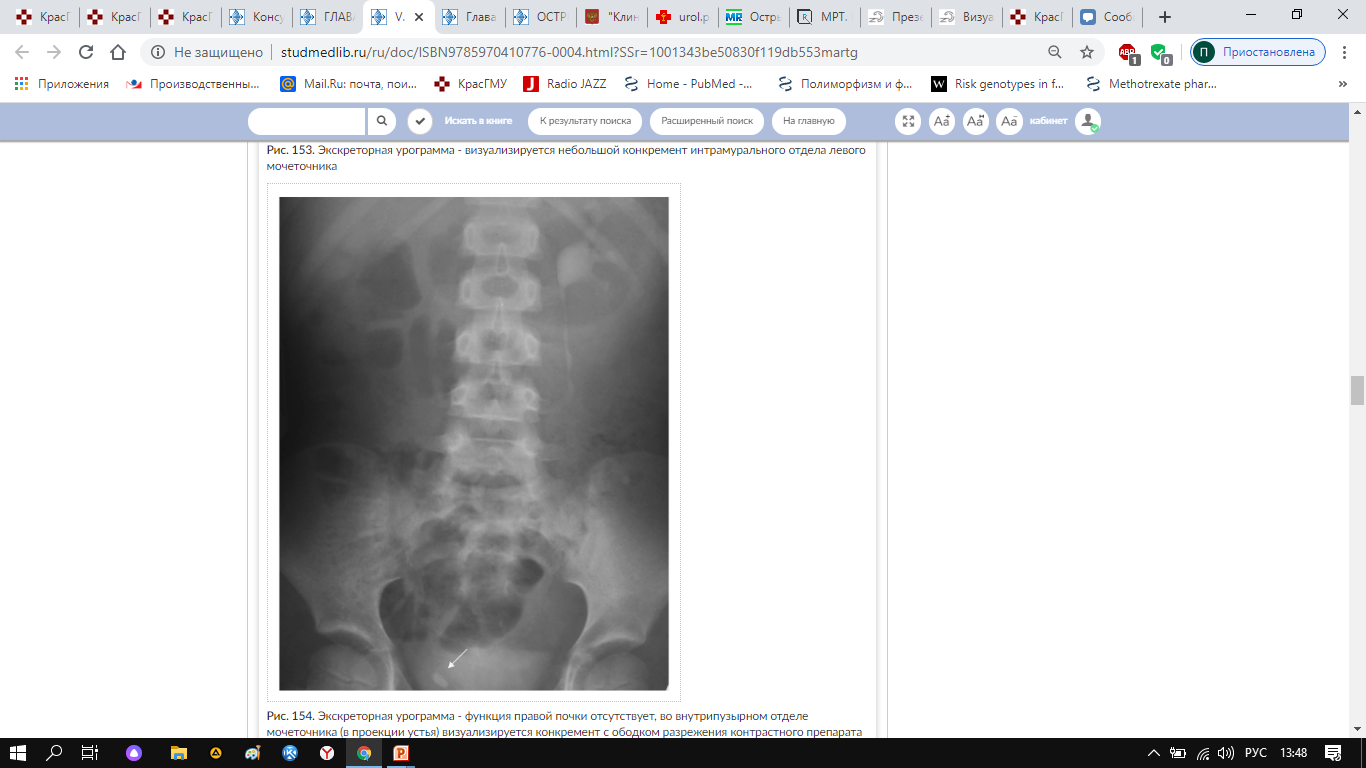 Экскреторная урограмма - функция правой почки отсутствует, во внутрипузырном отделе мочеточника визуализируется конкремент с ободком разрежения контрастного препарата (отек устья мочеточника)
Обзорная урограмма - камни левой лоханки и средней трети мочеточника
КТ-признаки
с помощью КТ возможно выявление: деструктивного процесса в почке и вторичного характера острого пиелонефрита, в случае если по данным УЗИ и экскреторной урографии невозможно уточнить диагноз (острый пиелонефрит на фоне рентгенонегативного камня мочеточника)
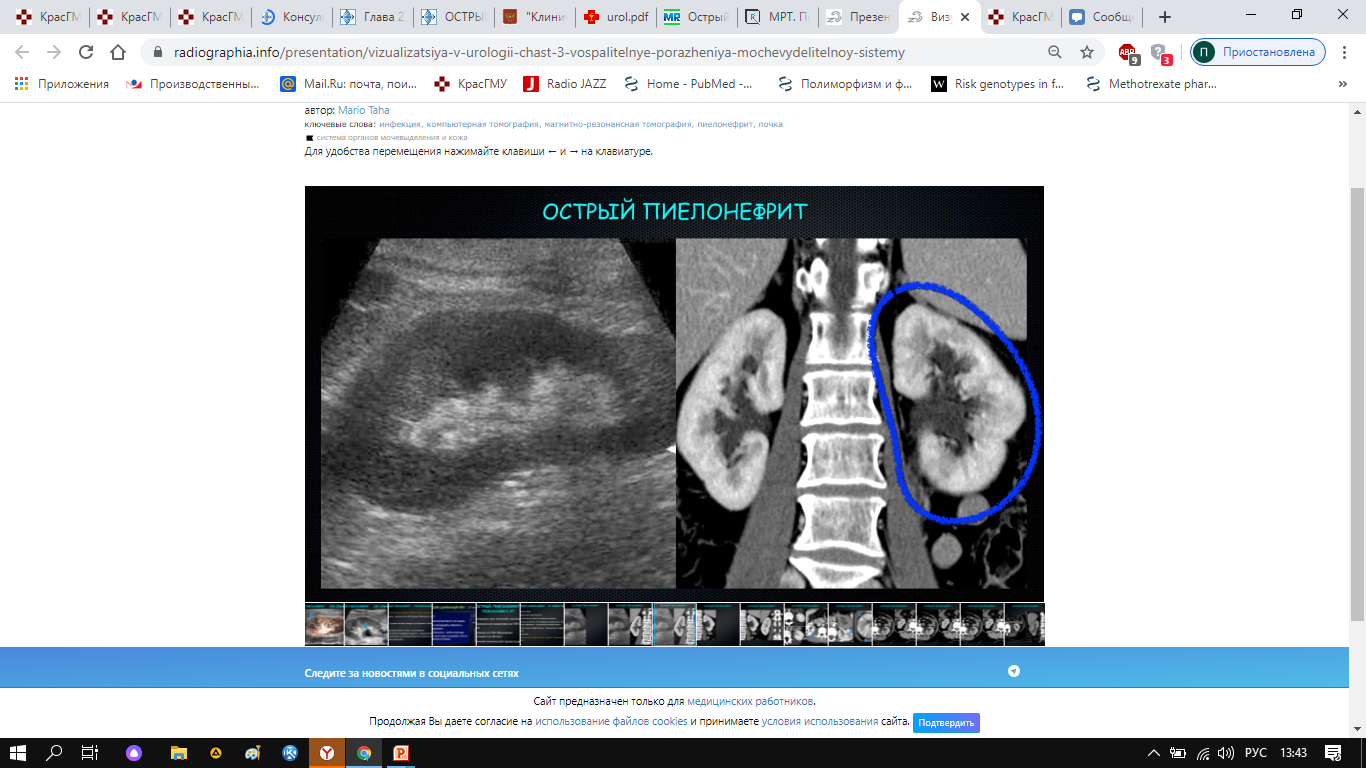 Отек и увеличение почки
Выпот в периренальном пространстве
Сглаживание кортикомедулярной дифференцировки
Линейные, пятнистые участки гипоперфузии паренхимы почки после в/в болюсного контрастирования
Задержка экскреции
Утолщение и усиление стенок лоханки
КТ-признаки острого пиелонефрита
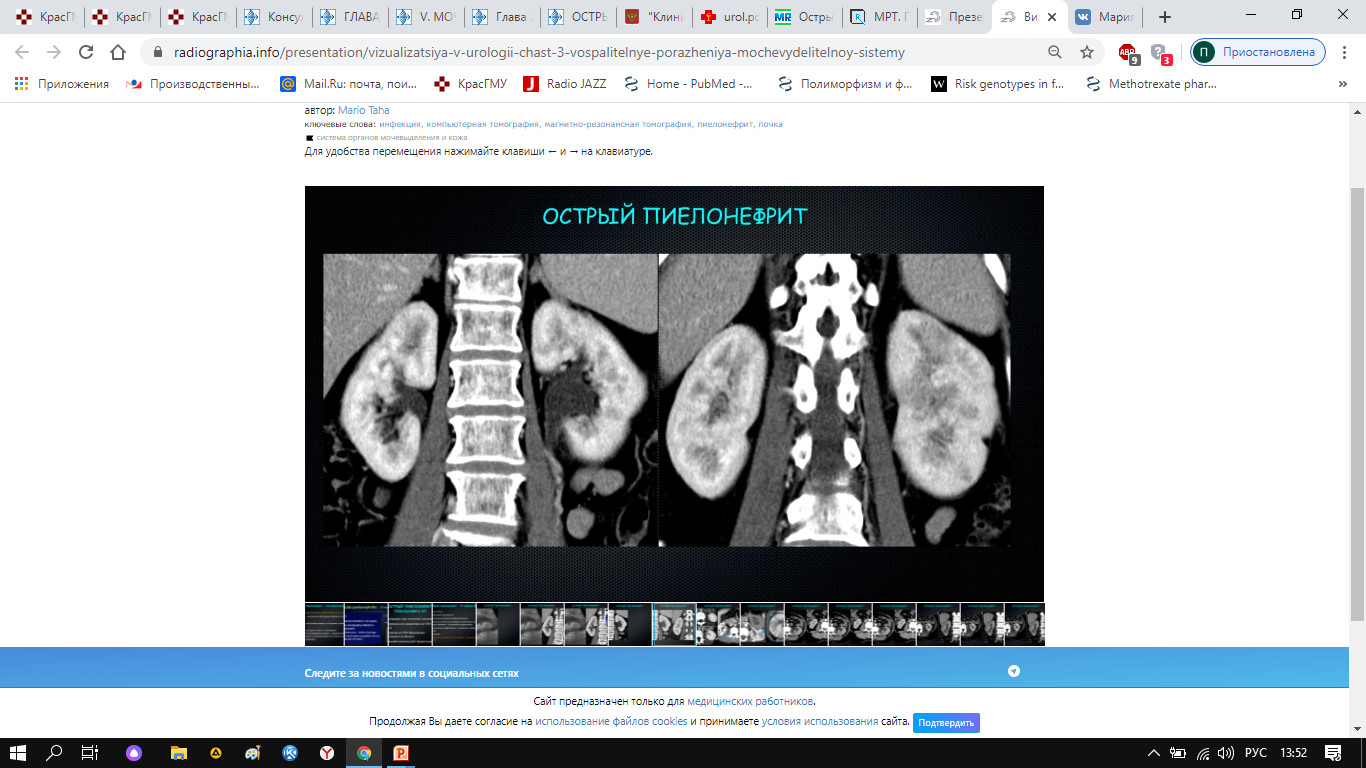 КТ-признаки острого пиелонефрита
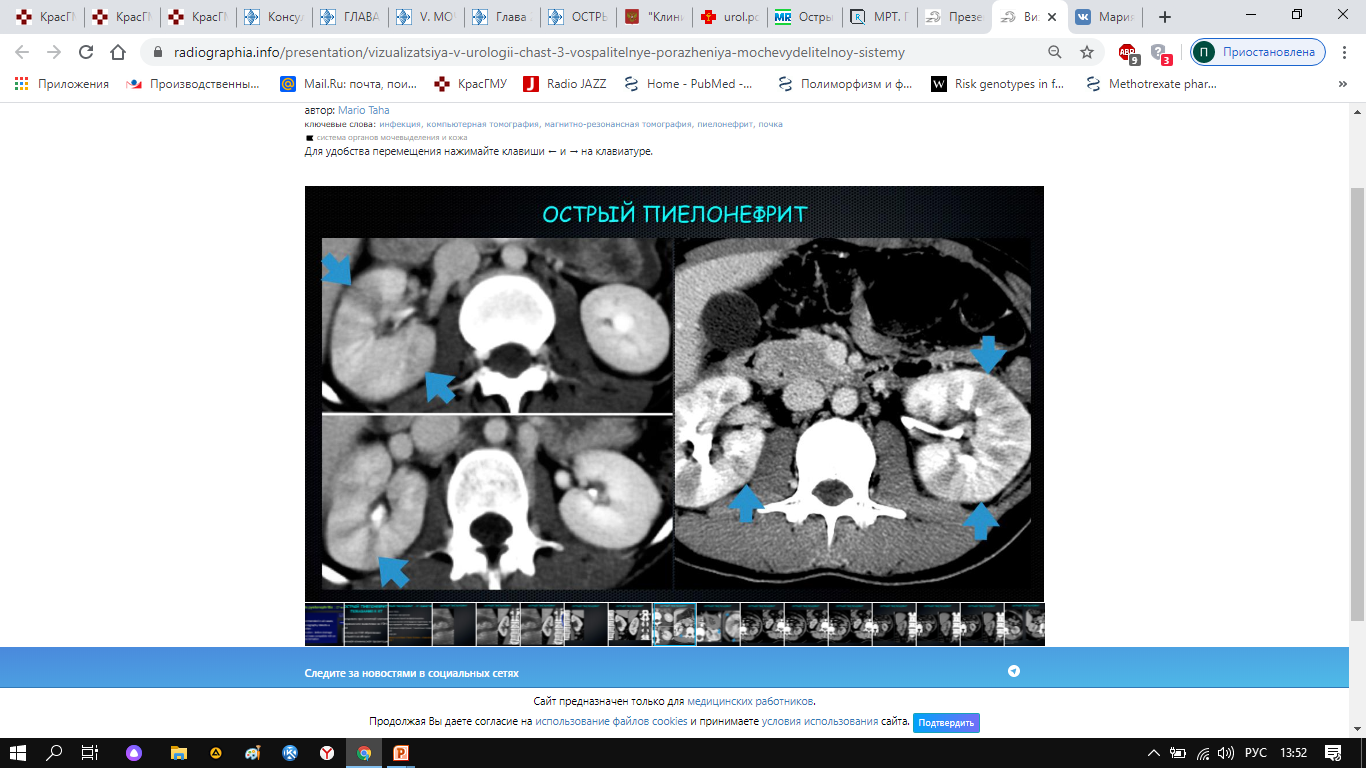 КТ-признаки острого пиелонефрита
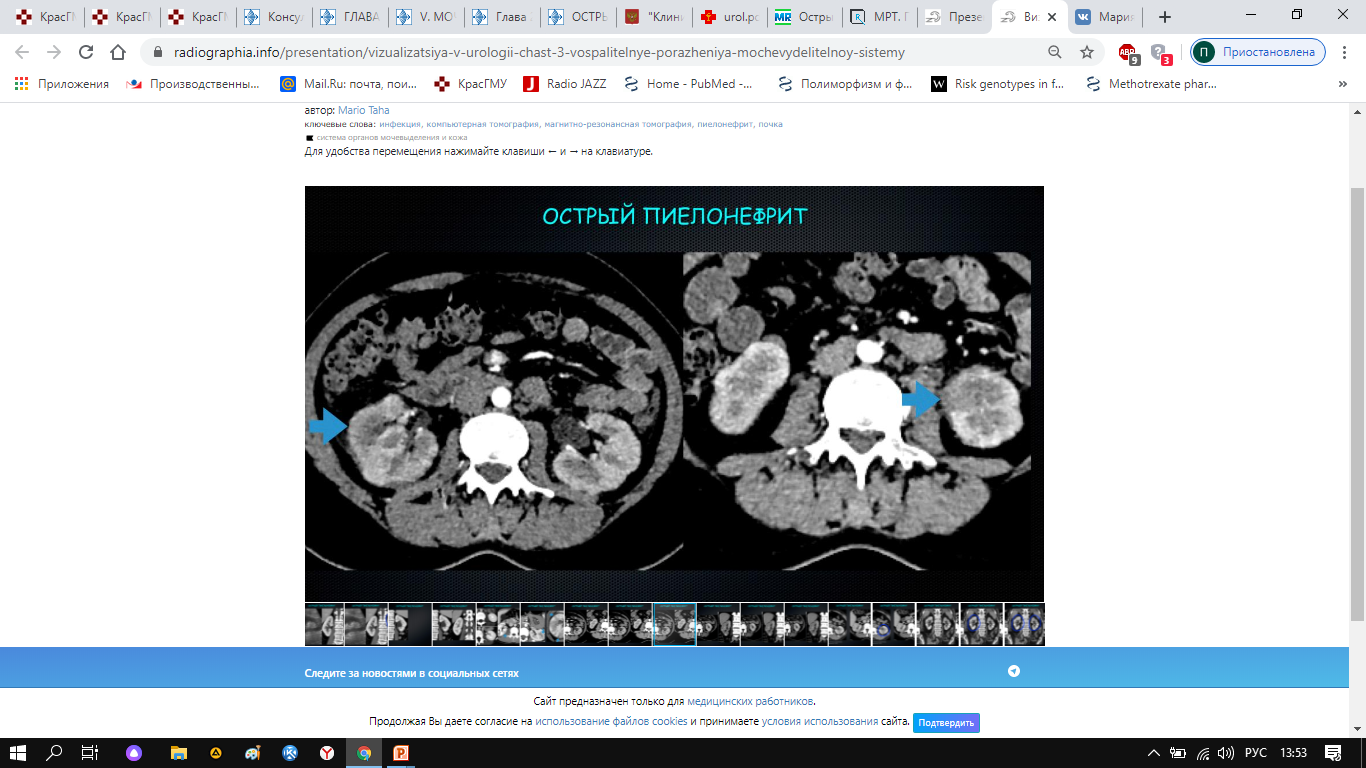 Острый пиелонефрит. Формирующийся абсцесс
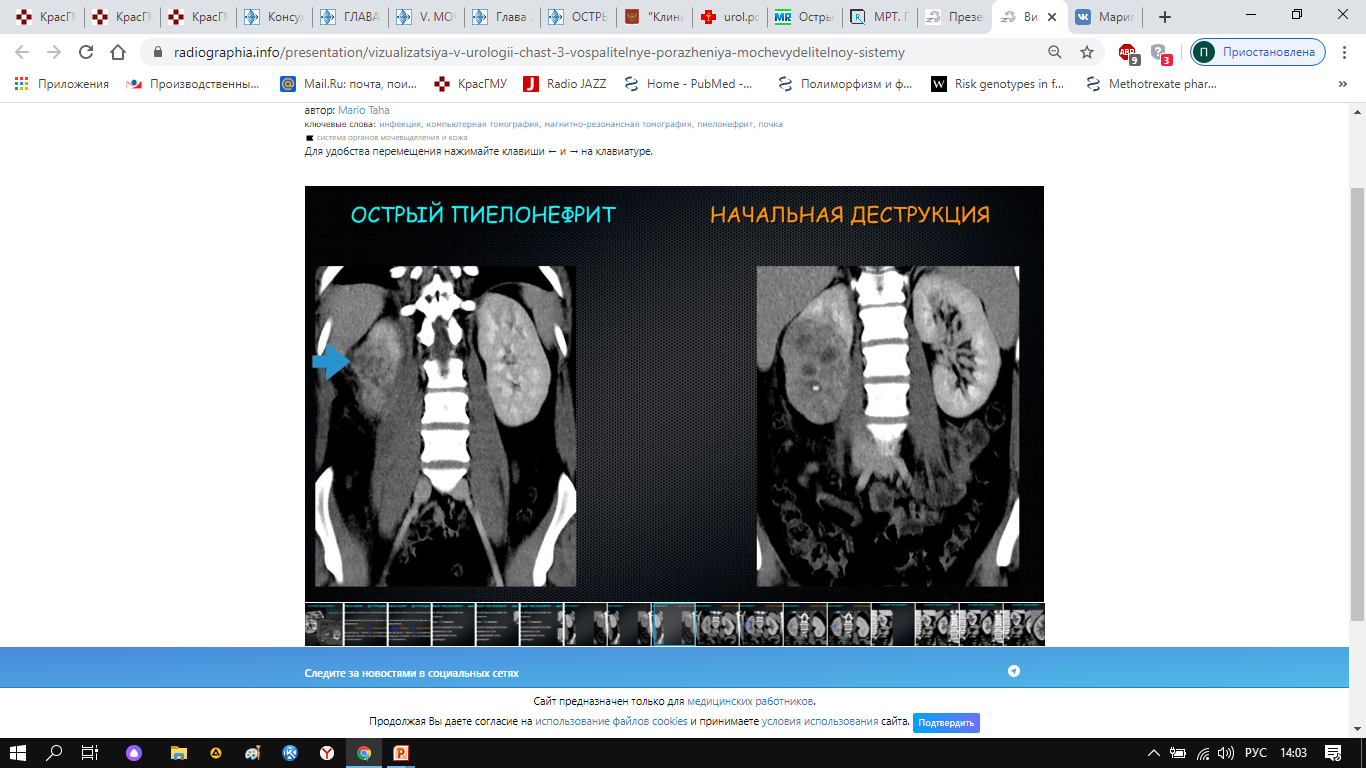 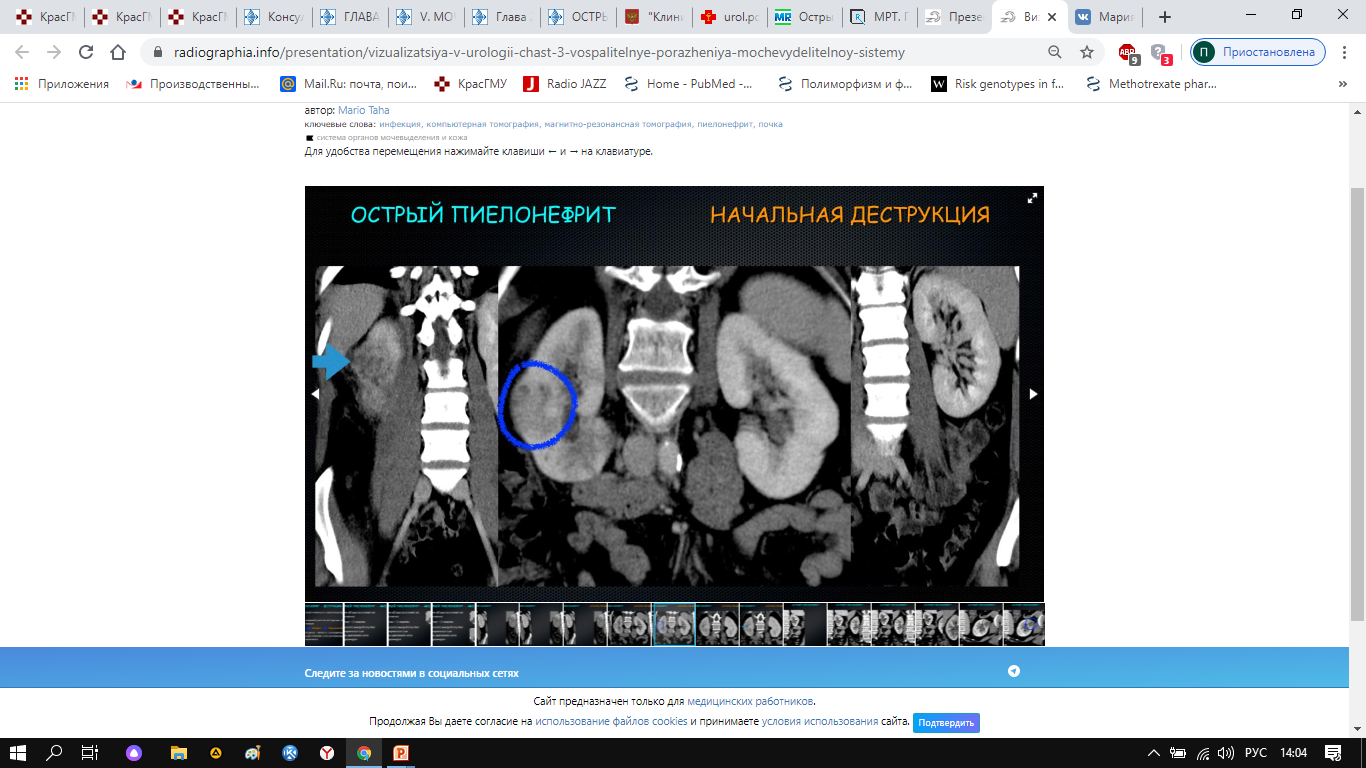 Острый пиелонефрит, осложненный абсцессом
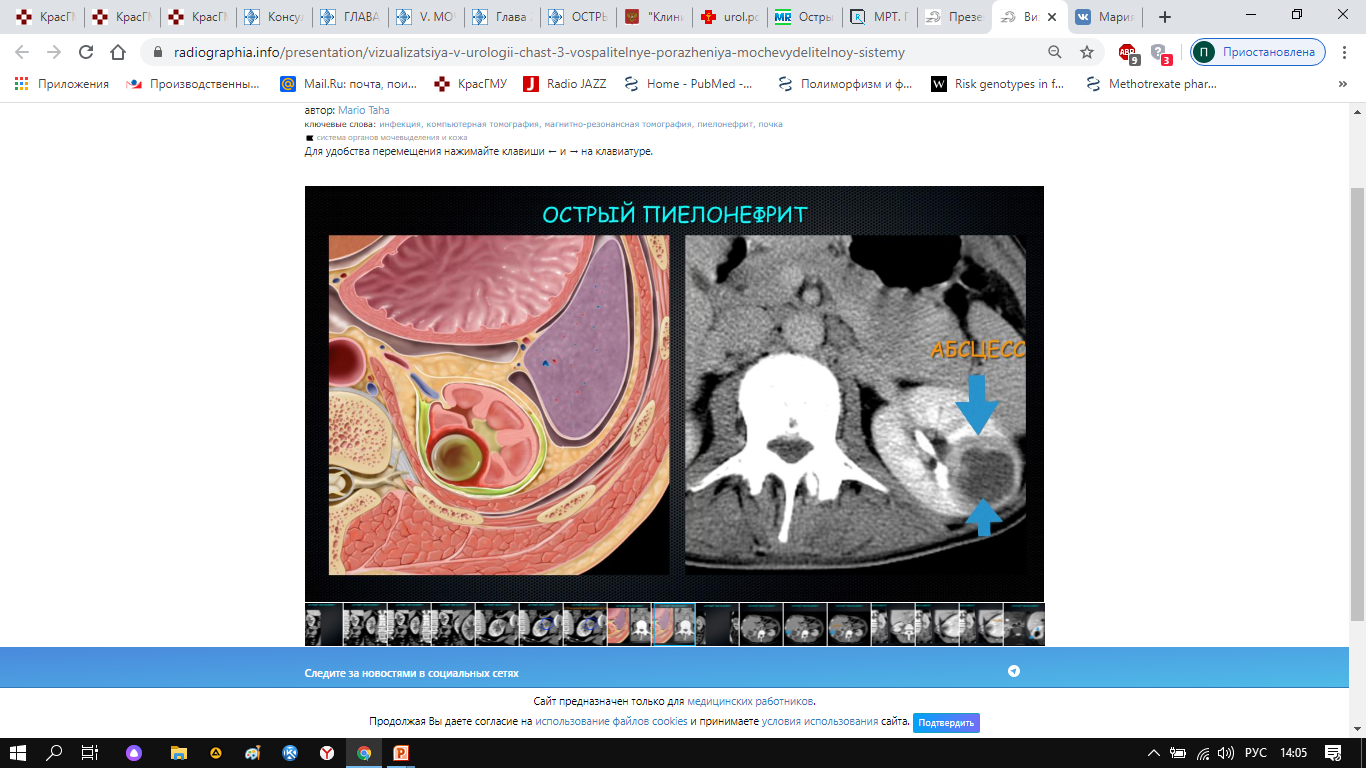 МРТ
Преимущества: 
Возможность проведения беременным женщинам
Применяется при невозможности проведения КТ с контрастированием
Позволяет подтвержить абсцесс в спорных случаях
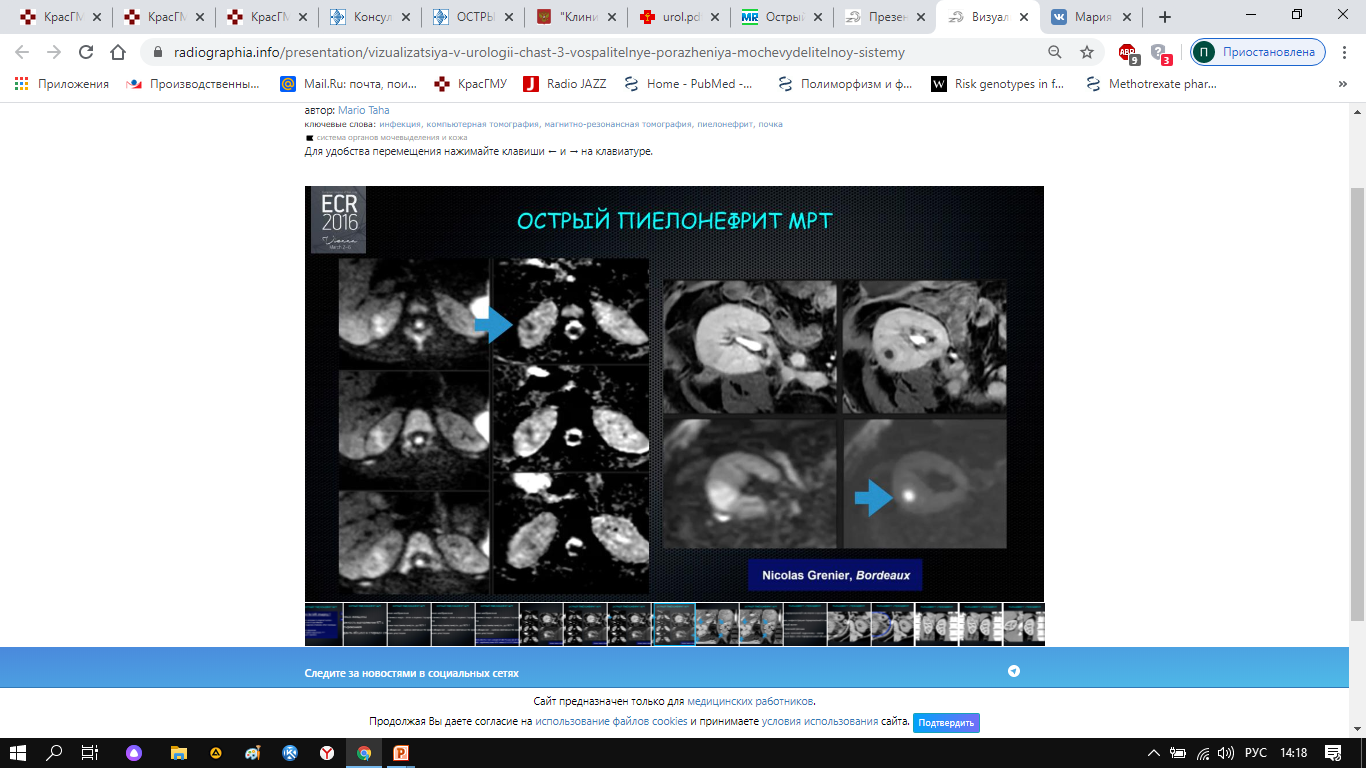 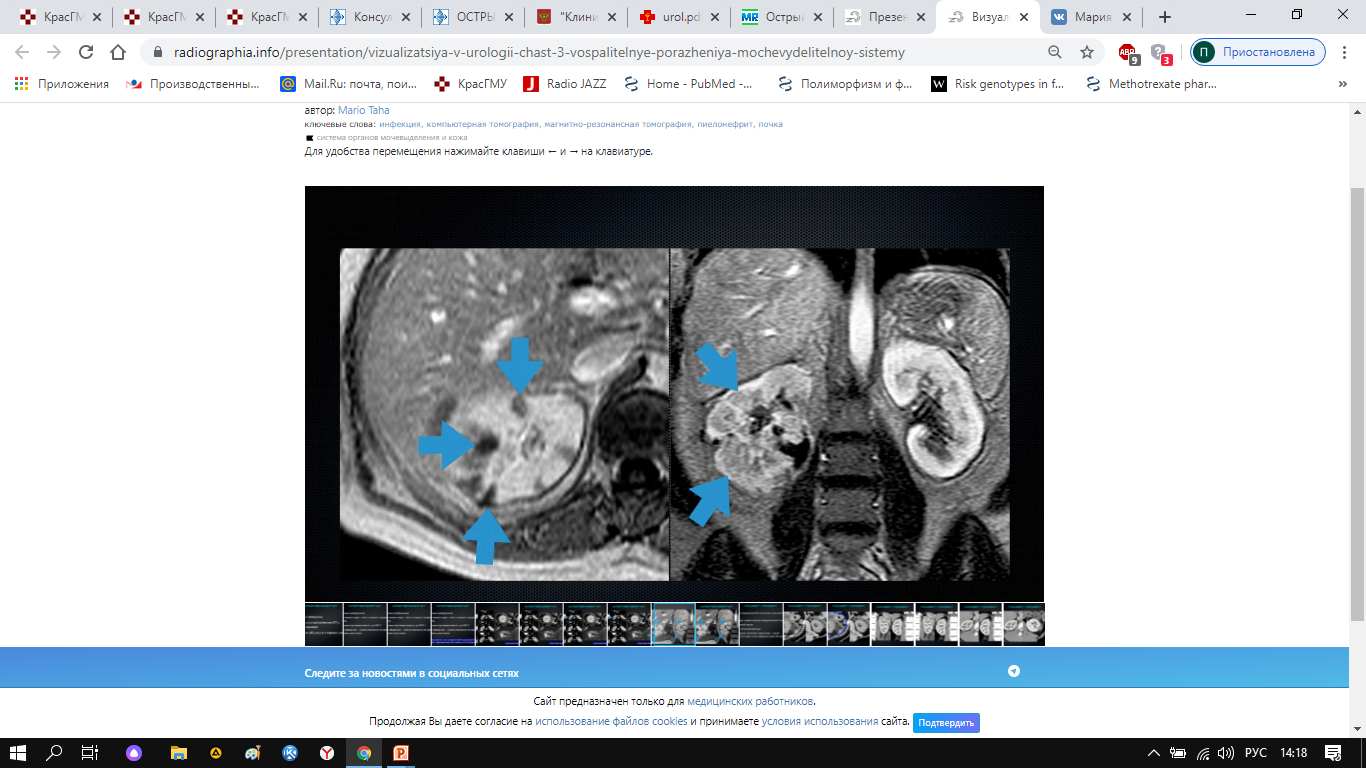 МРТ
Преимущества: 
Возможность проведения беременным женщинам
Применяется при невозможности проведения КТ с контрастированием
Позволяет подтвержить абсцесс в спорных случаях
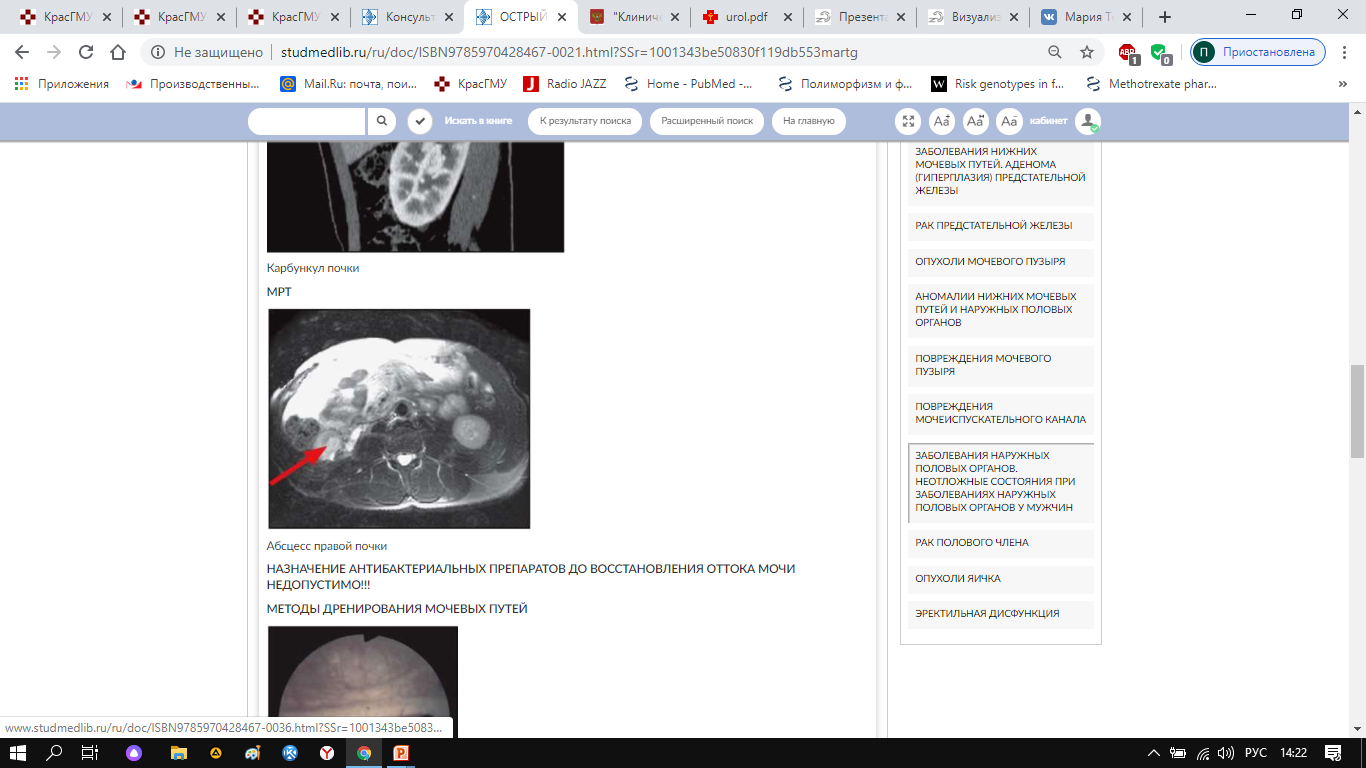 Абсцесс правой почки
Биопсия почки
Биопсию почки применяют для дифференциальной диагностики с другими диффузными поражениями почечной ткани, особенно при решении вопроса о необходимости проведения иммуносупрессивной терапии
УЗИ при хроническом пиелонефрите
Позволяет диагностировать уменьшение размеров почки, ее деформацию, повышенную эхогенность паренхимы (признаки нефросклероза) при длительно текущем пиелонефрите вне обострения

Расширение чашечно-лоханочной системы свидетельствует о нарушении пассажа мочи. Кроме того, допплерография позволяет уточнить степень нарушения кровотока
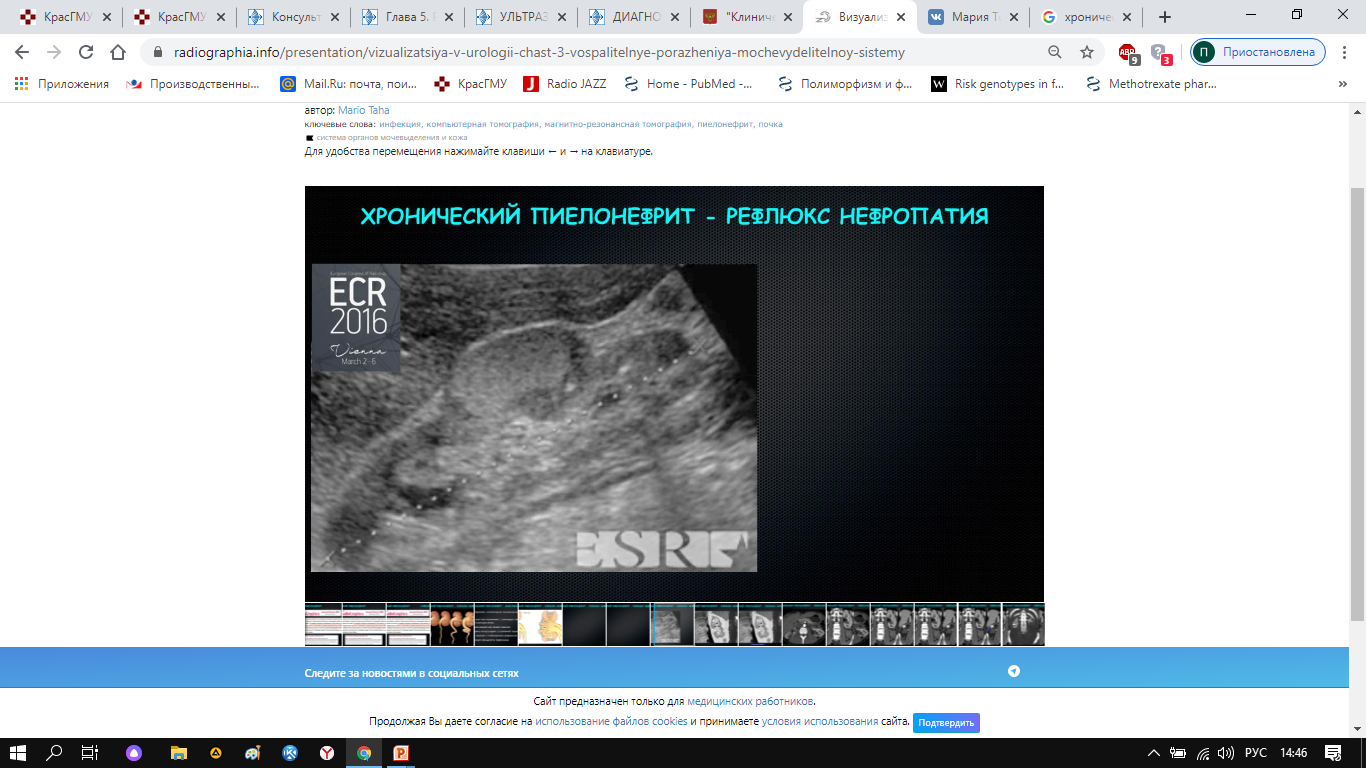 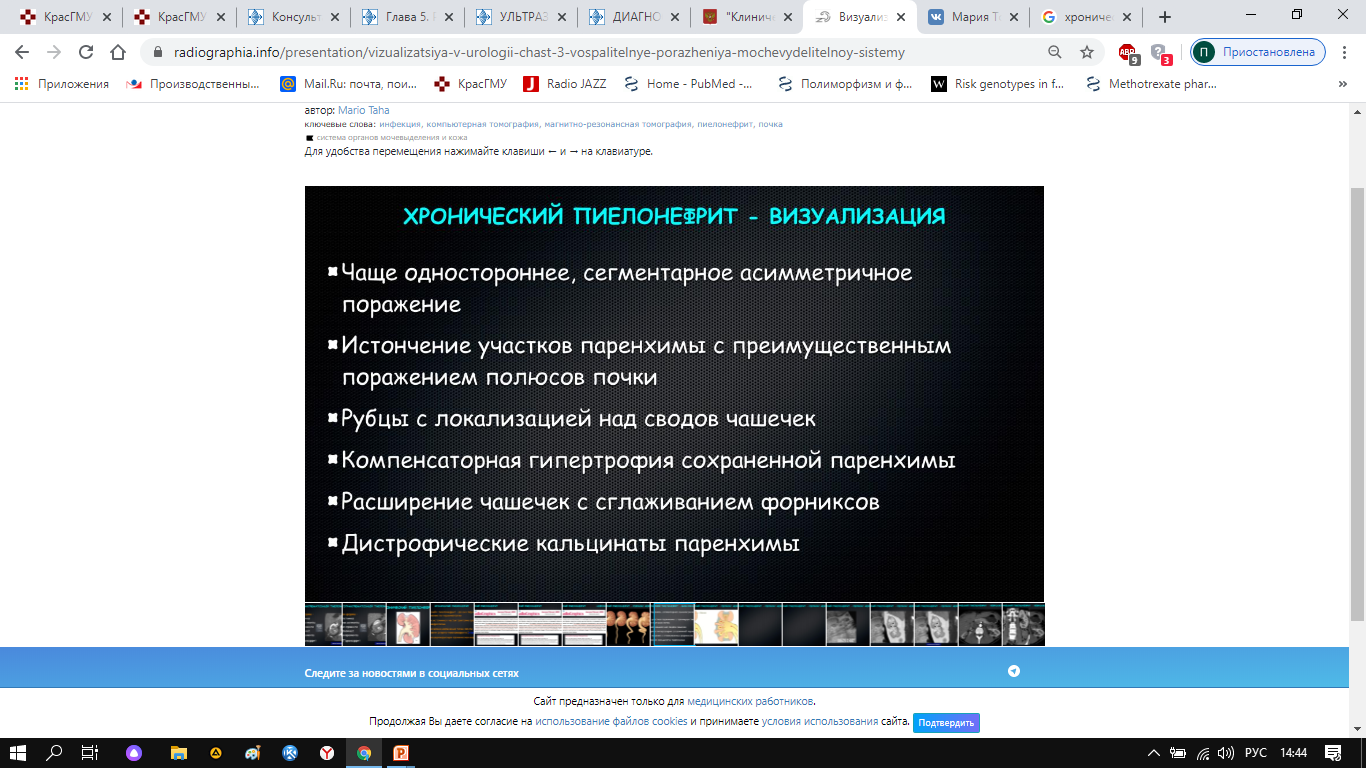 КТ при хроническом пиелонефрите
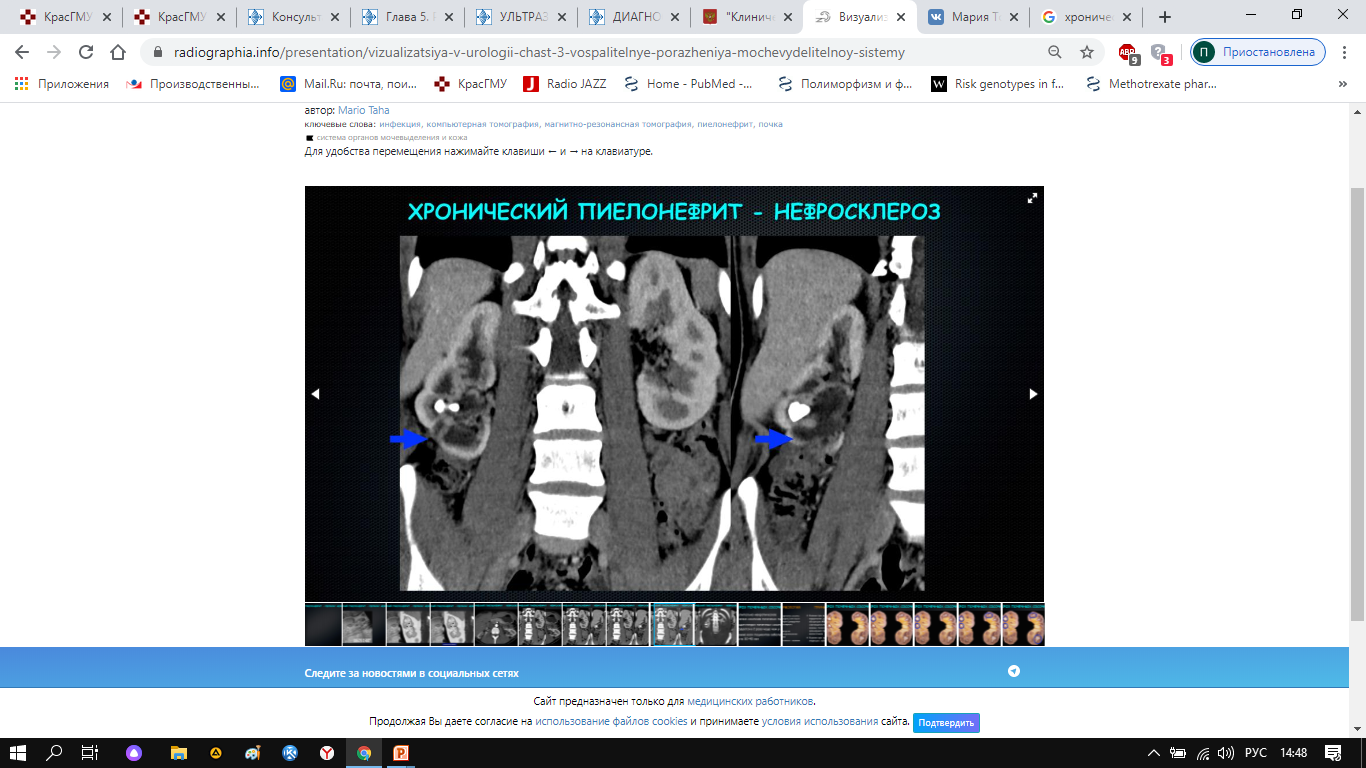 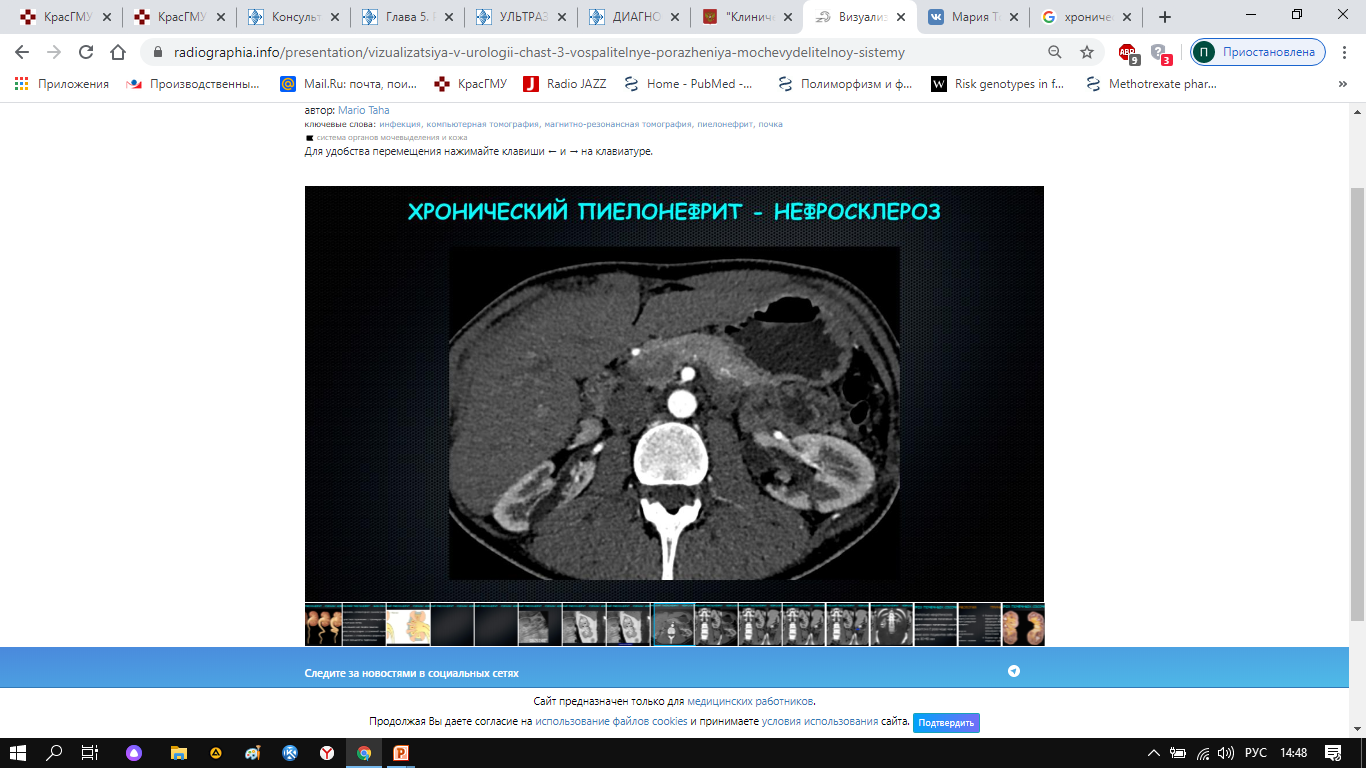 Признаки нефросклероза при хроническом пиелонефрите
Список литературы
Труфанов Г.Е., Лучевая диагностика [Электронный ресурс] : учебник / Г. Е. Труфанов и др.; под ред. Г. Е. Труфанова. - М. : ГЭОТАР-Медиа, 2016. - 496 с. 
Илясова Е.Б., Лучевая диагностика [Электронный ресурс] : учебное пособие / Илясова Е. Б., Чехонацкая М. Л., Приезжева В. Н. - М. : ГЭОТАР-Медиа, 2016. - 280 с. 
Терновая С.К., Лучевая диагностика и терапия. Частная лучевая диагностика [Электронный ресурс] / Терновой С. К. и др. - М. : ГЭОТАР-Медиа, 2014. - 356 с. 
Морозов С.П., Мультиспиральная компьютерная томография [Электронный ресурс] / Под ред. С.К. Тернового - М. : ГЭОТАР-Медиа, 2009. - 112 с. (Серия "Библиотека врача-специалиста") - ISBN 978-5-9704-1020-2 - Режим доступа: http://www.studmedlib.ru/book/ISBN9785970410202.html